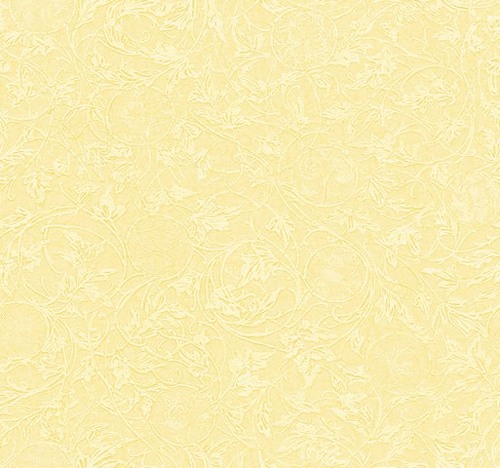 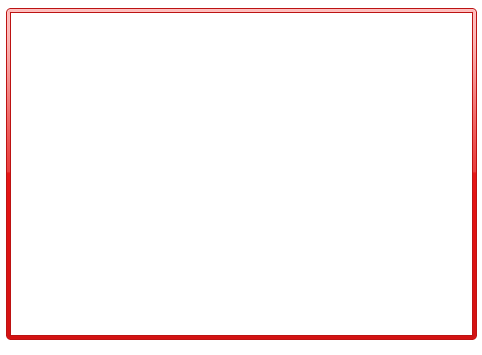 ПУТЕШЕСТВИЕ
 В СТРАНУ ГЕОМЕТРИЧЕСКИХ ФИГУР
для детей 
старшего дошкольного возраста
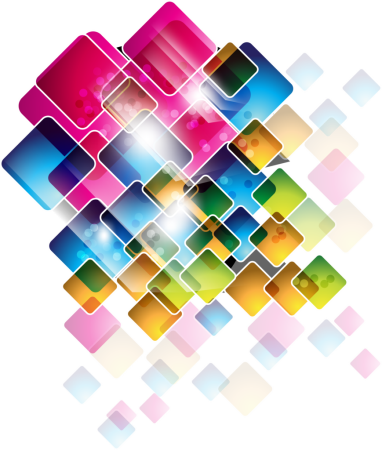 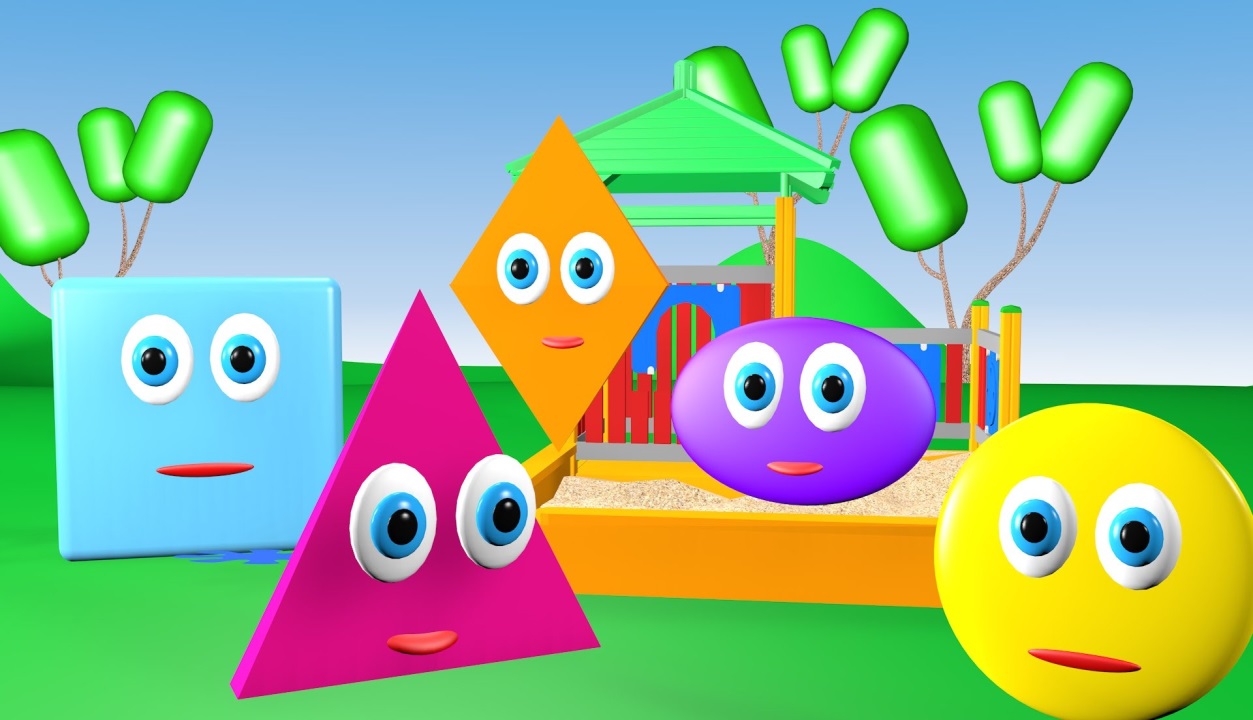 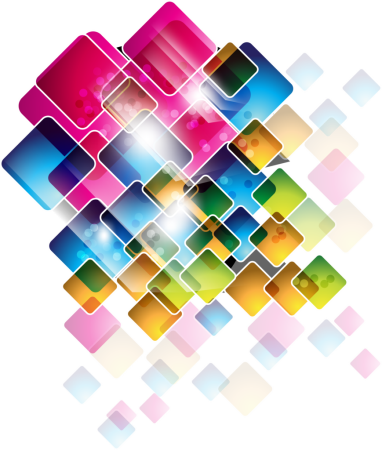 Презентация к занятию «Путешествие в страну геометрических фигур»
Автор: Кондратова Марина Иннокентьевна
 МДОУ№26 Ломоносовский район Ленинградская область
 Для презентации были использованы материалы из раздела «Яндекс-картинки»
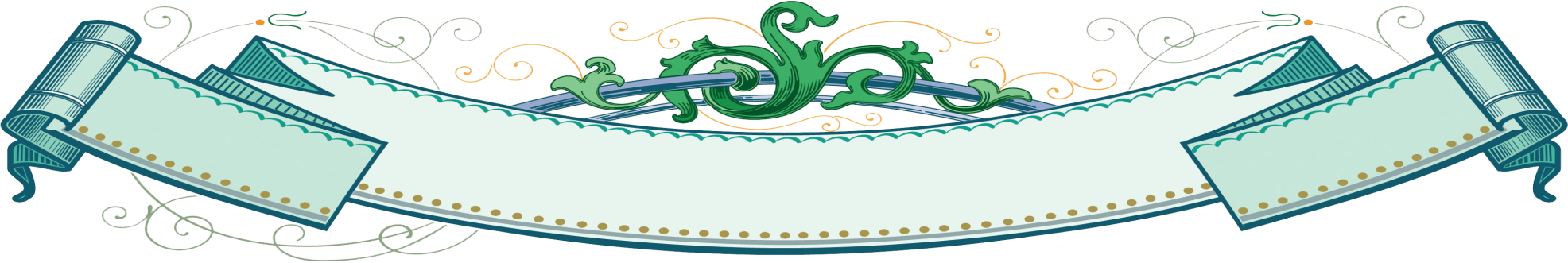 страна геометрических фигур
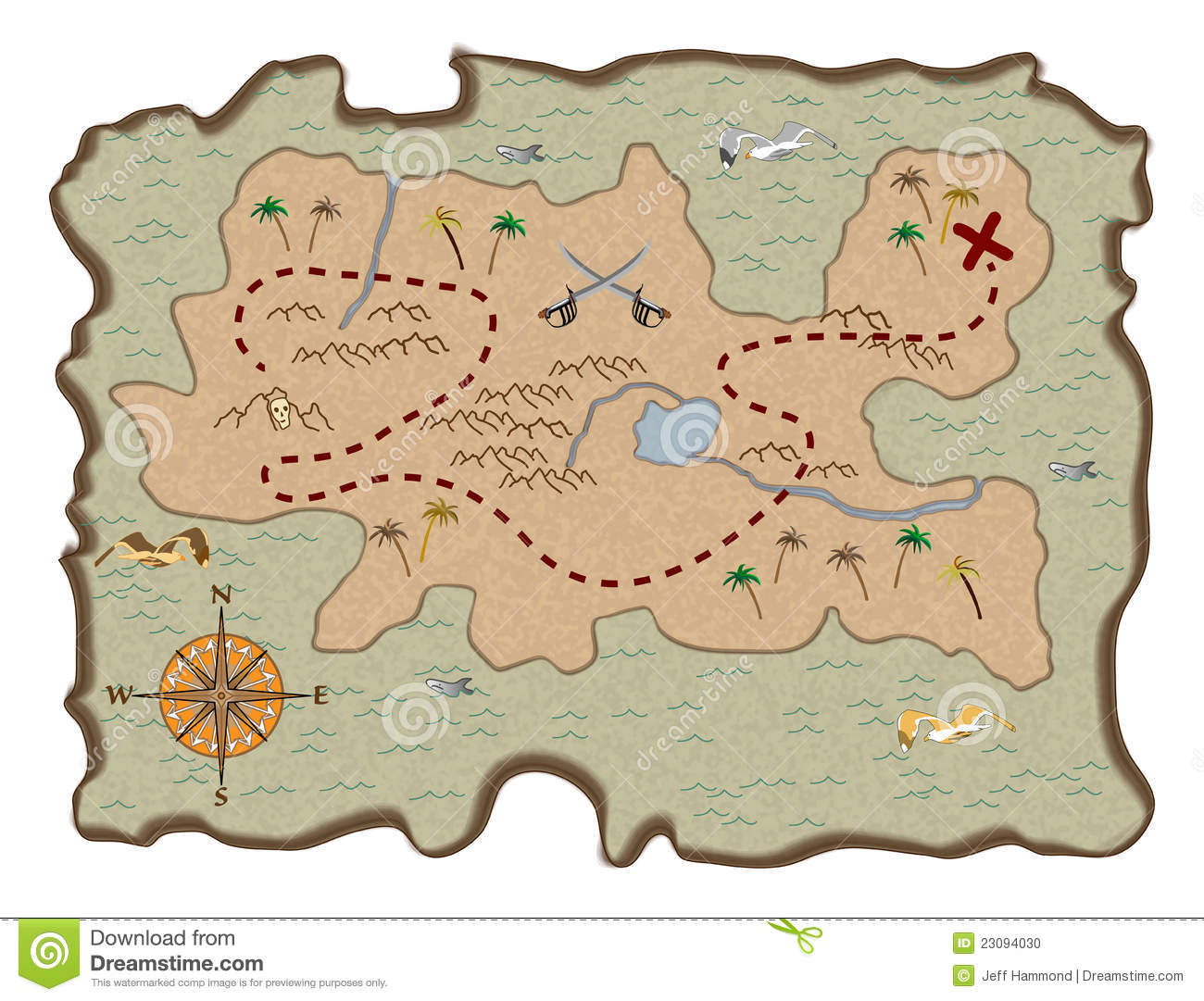 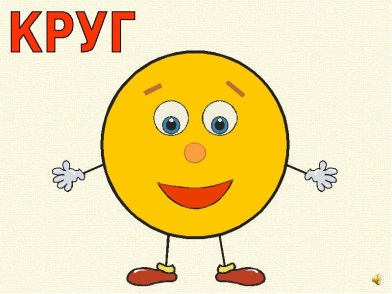 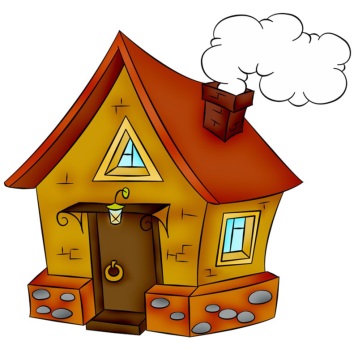 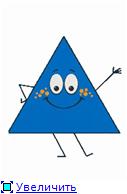 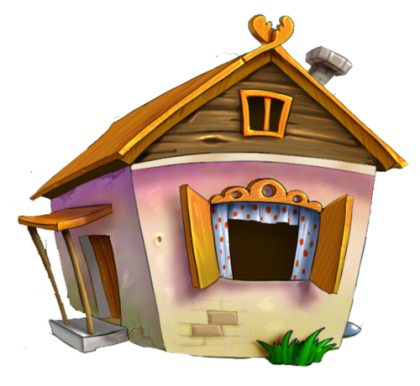 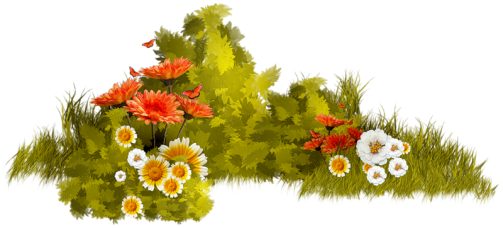 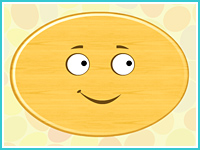 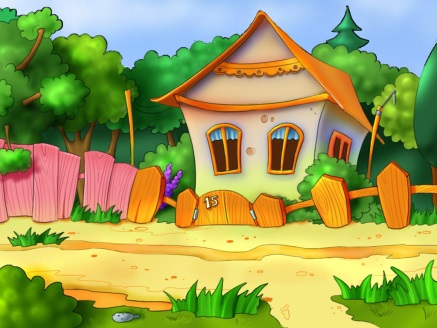 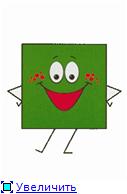 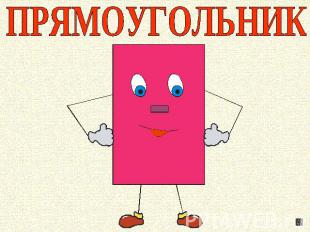 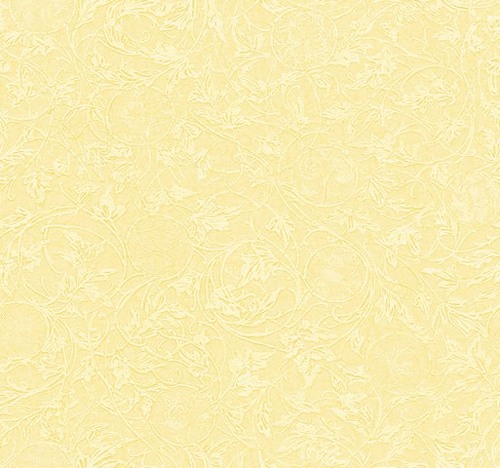 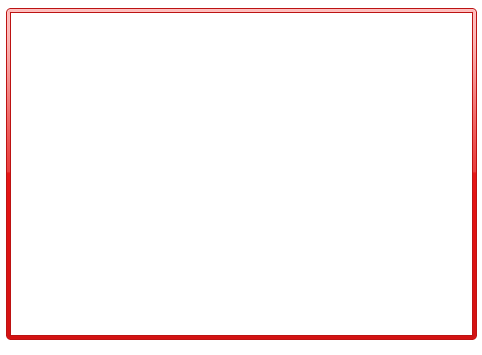 ТРЕУГОЛЬНИК
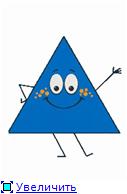 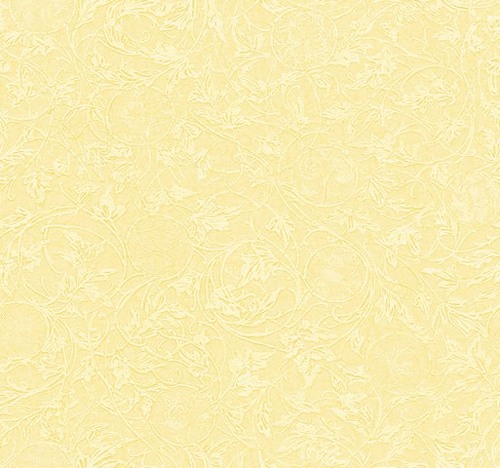 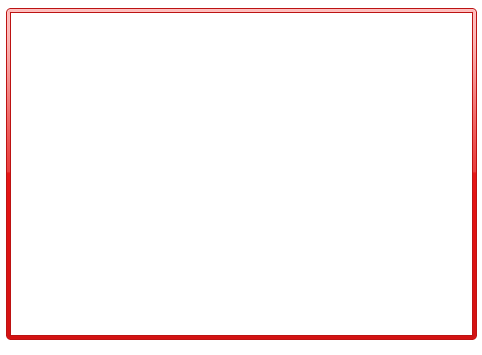 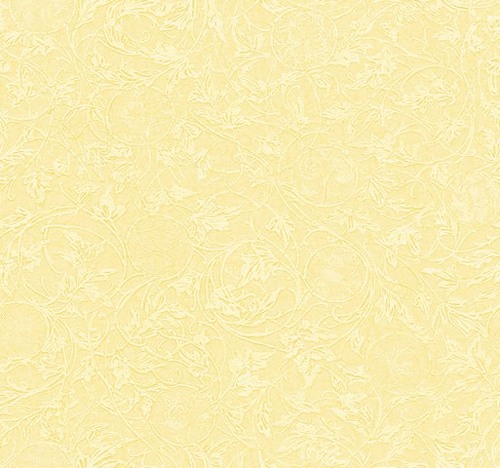 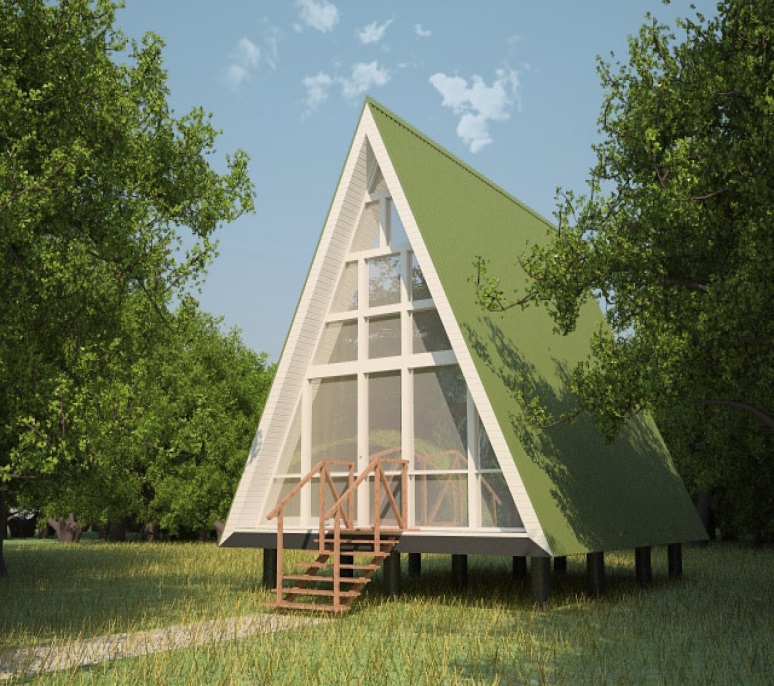 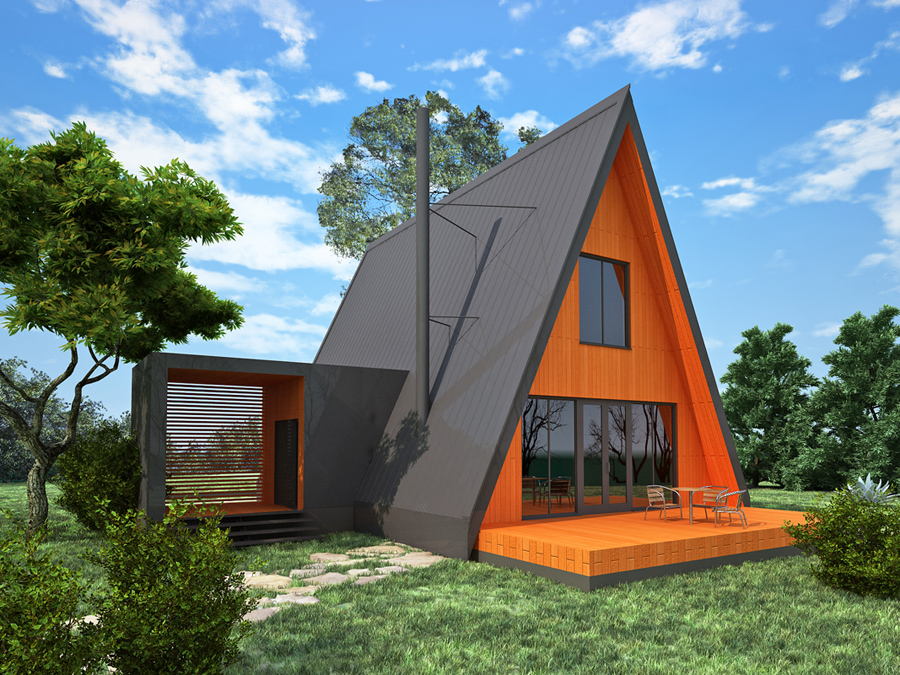 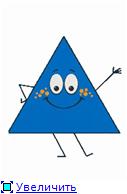 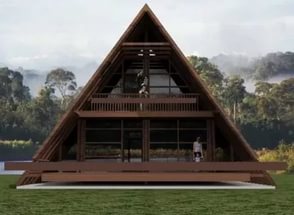 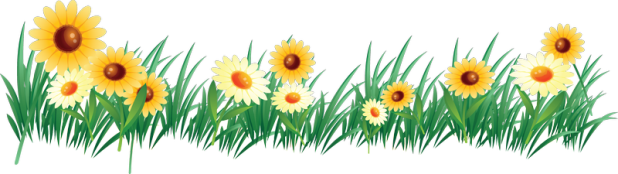 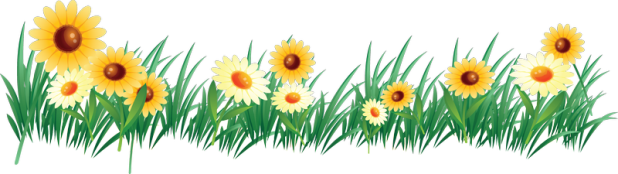 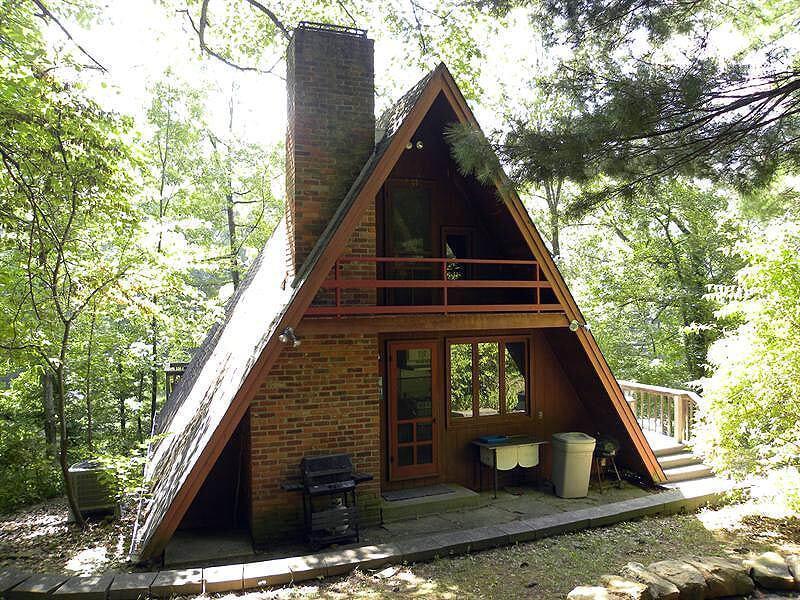 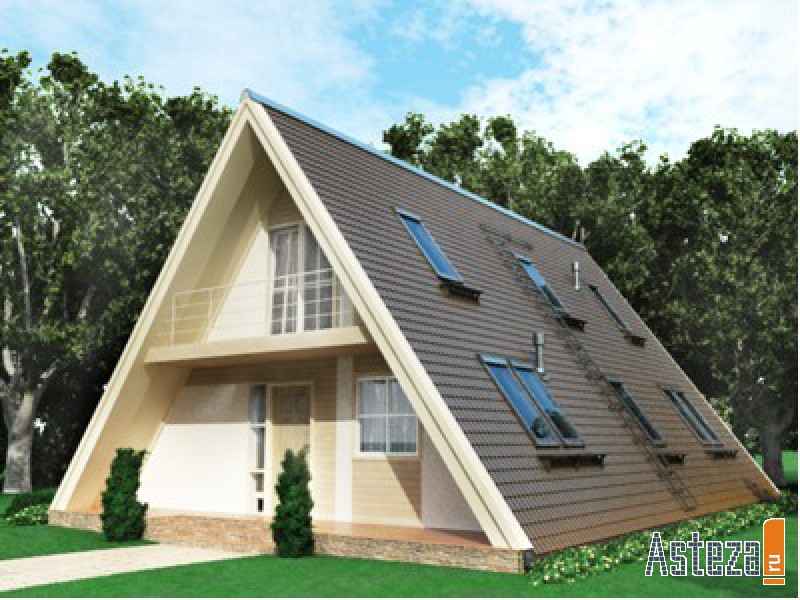 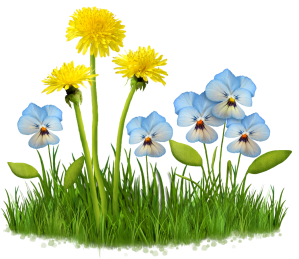 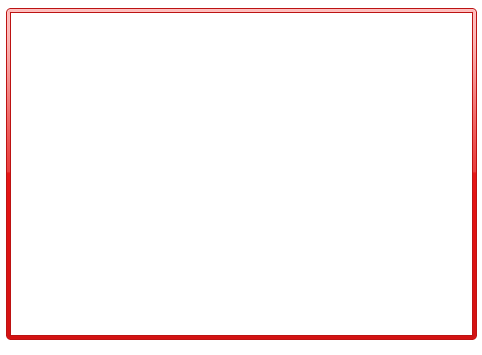 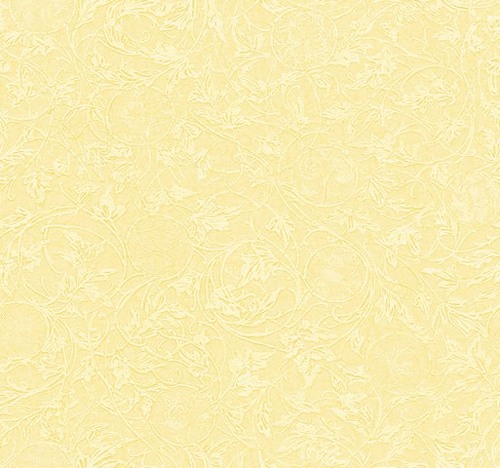 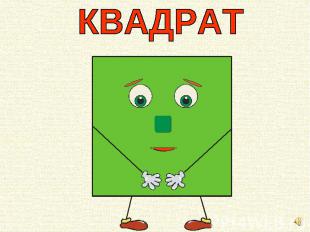 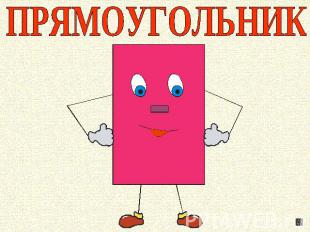 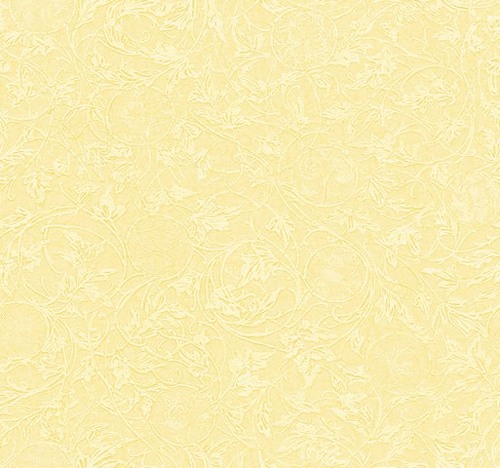 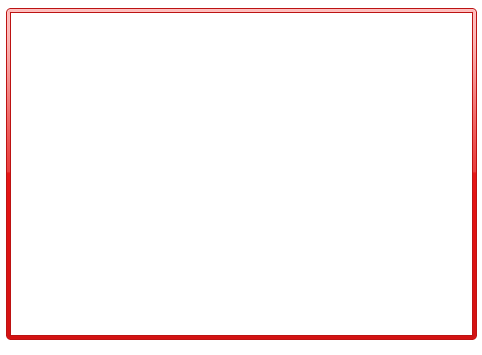 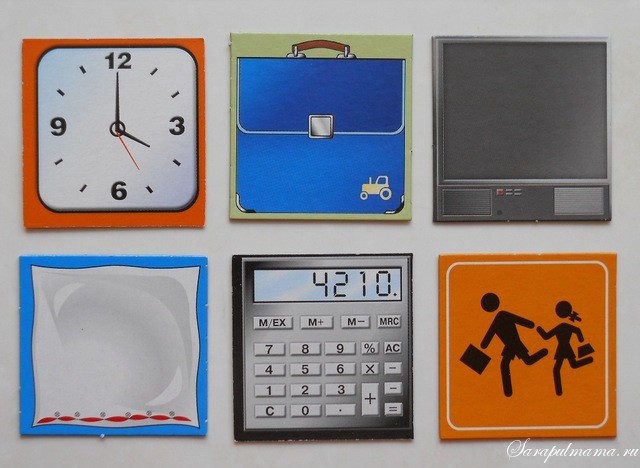 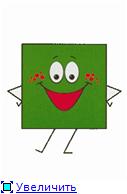 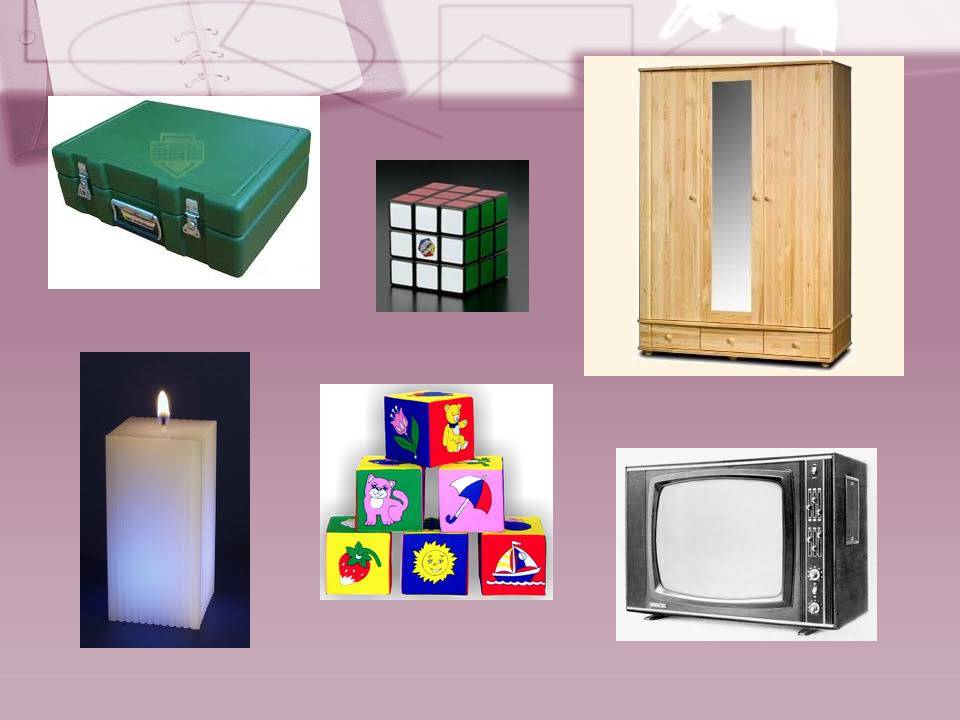 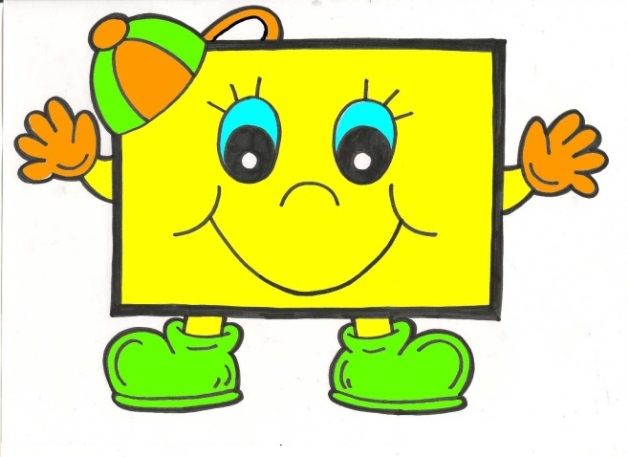 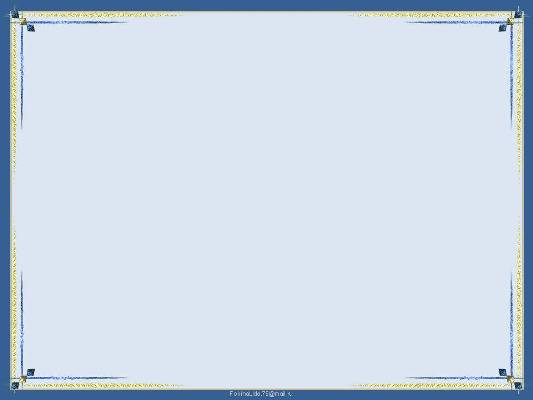 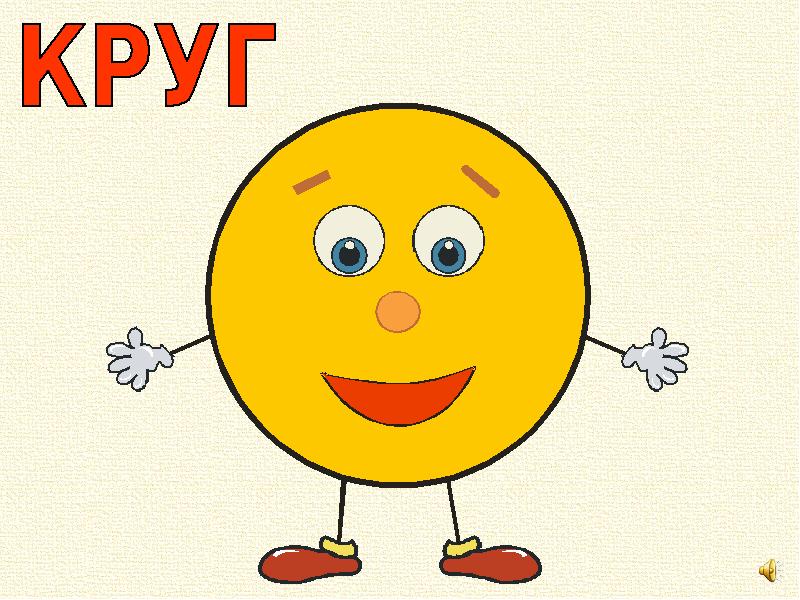 ОВАЛ
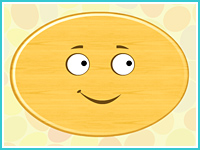 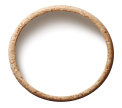 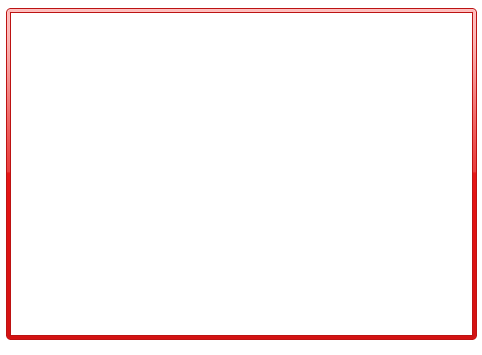 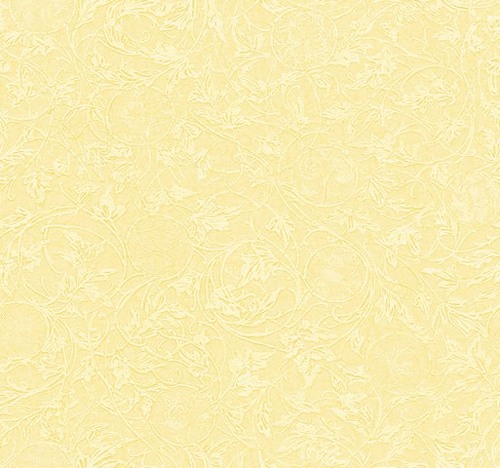 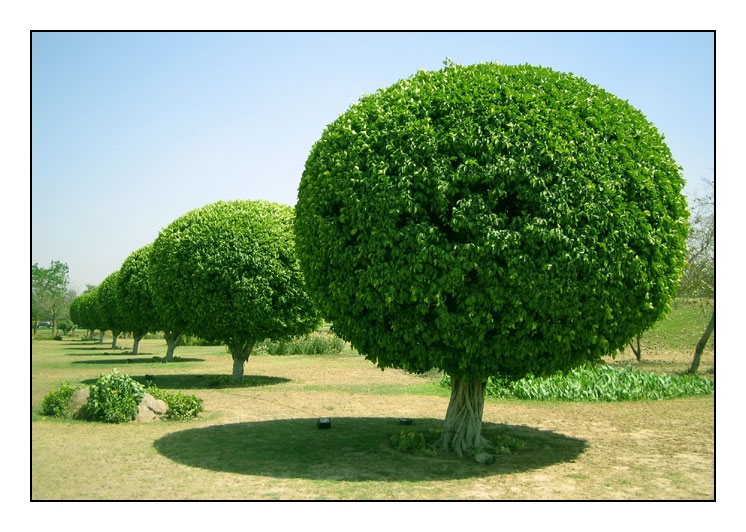 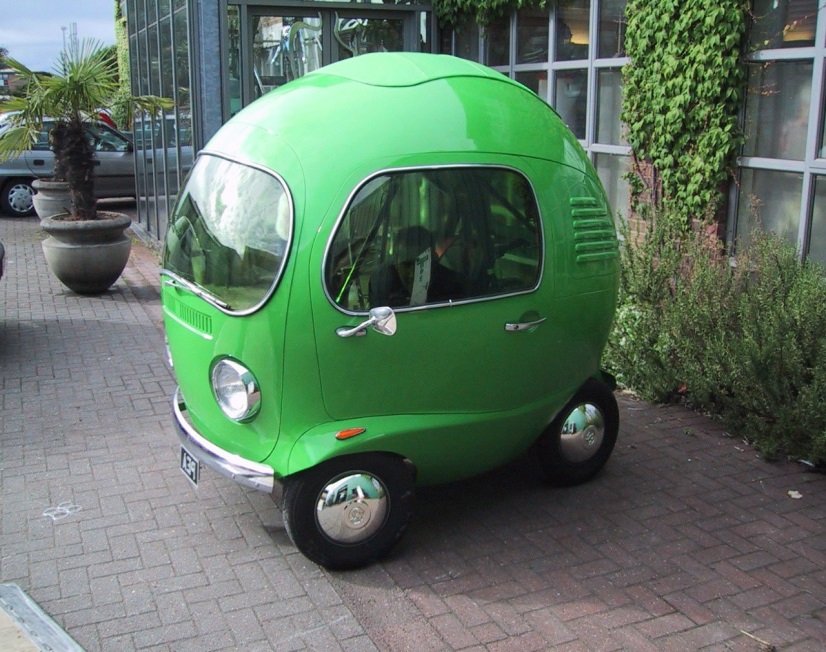 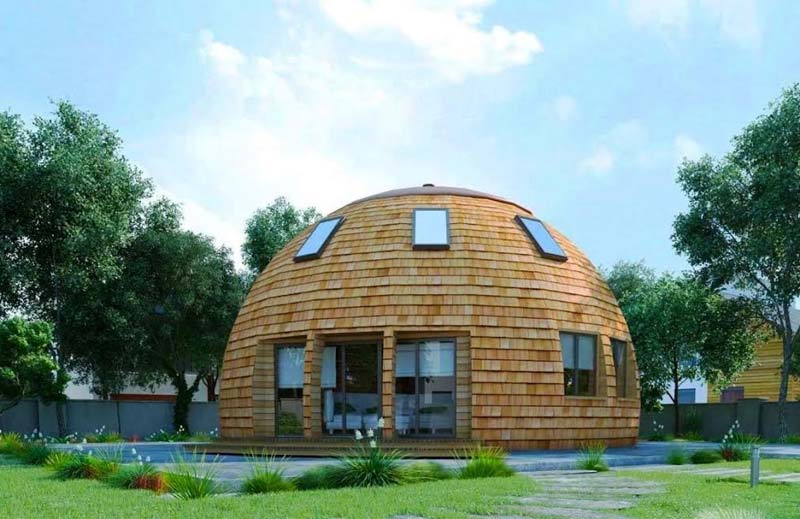 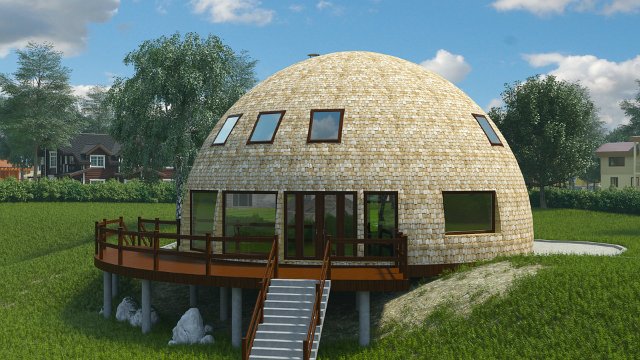 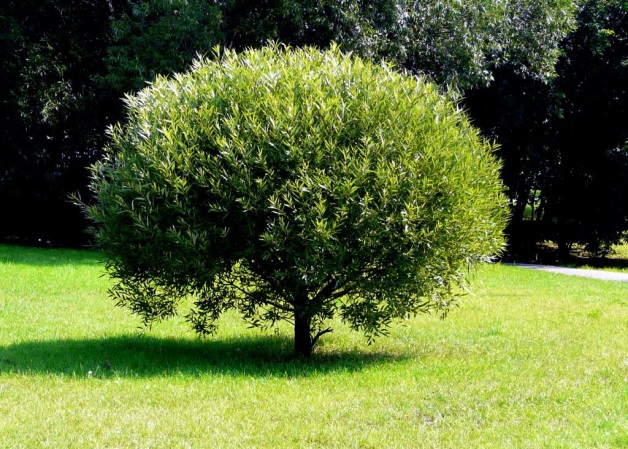 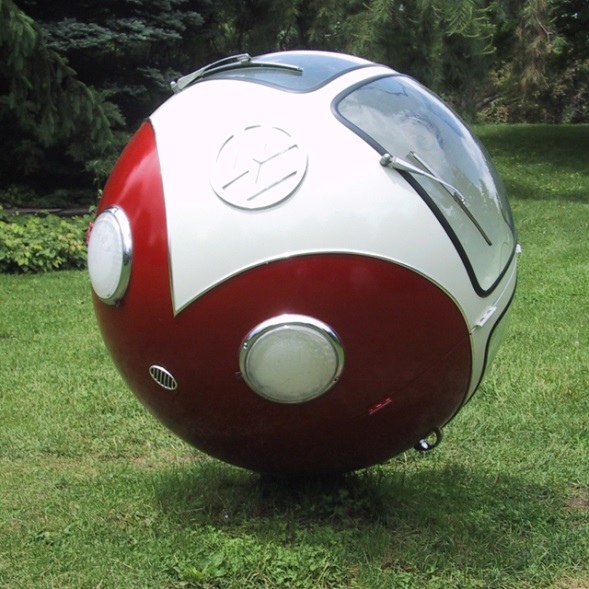 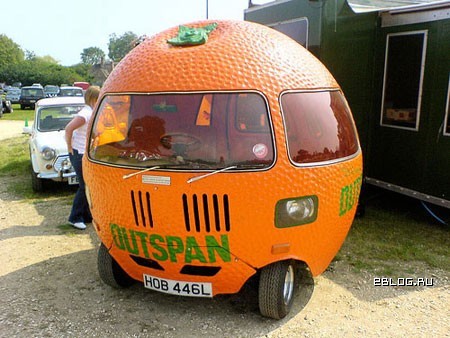 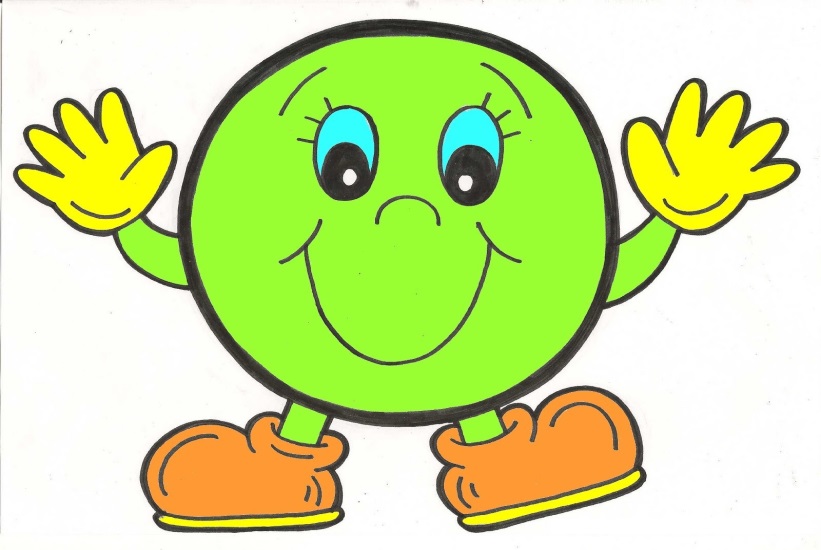 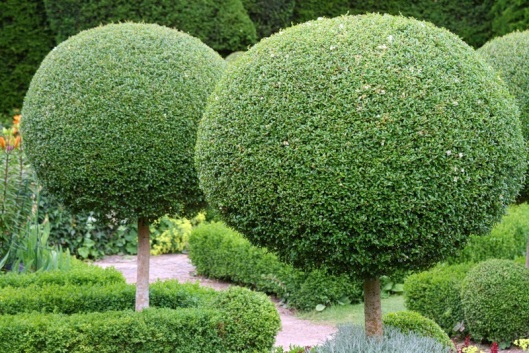 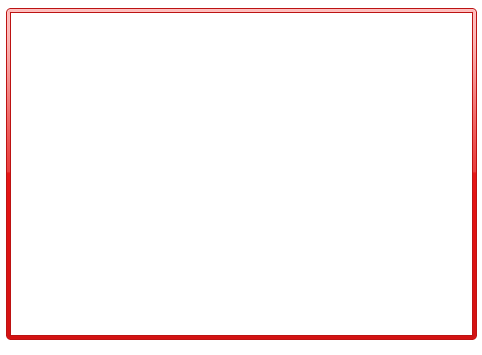 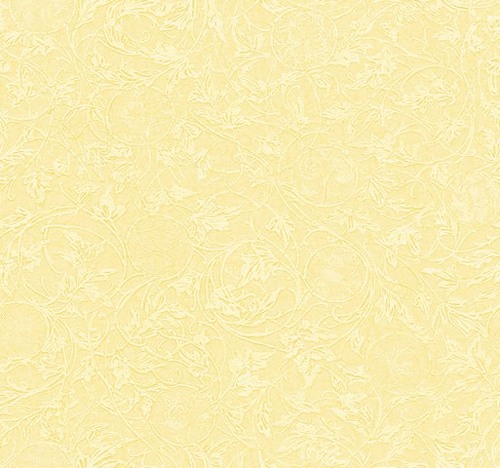 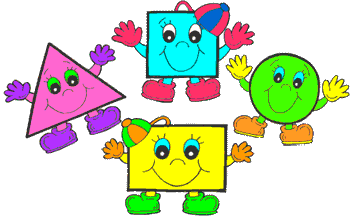 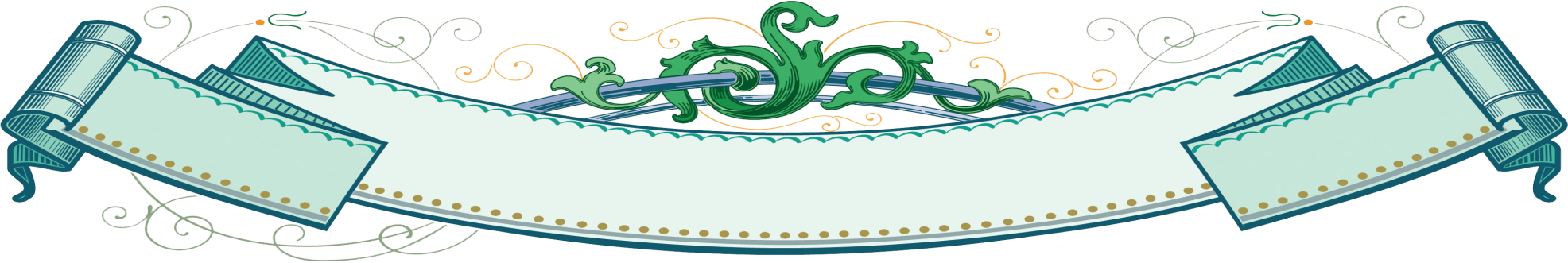 страна геометрических фигур
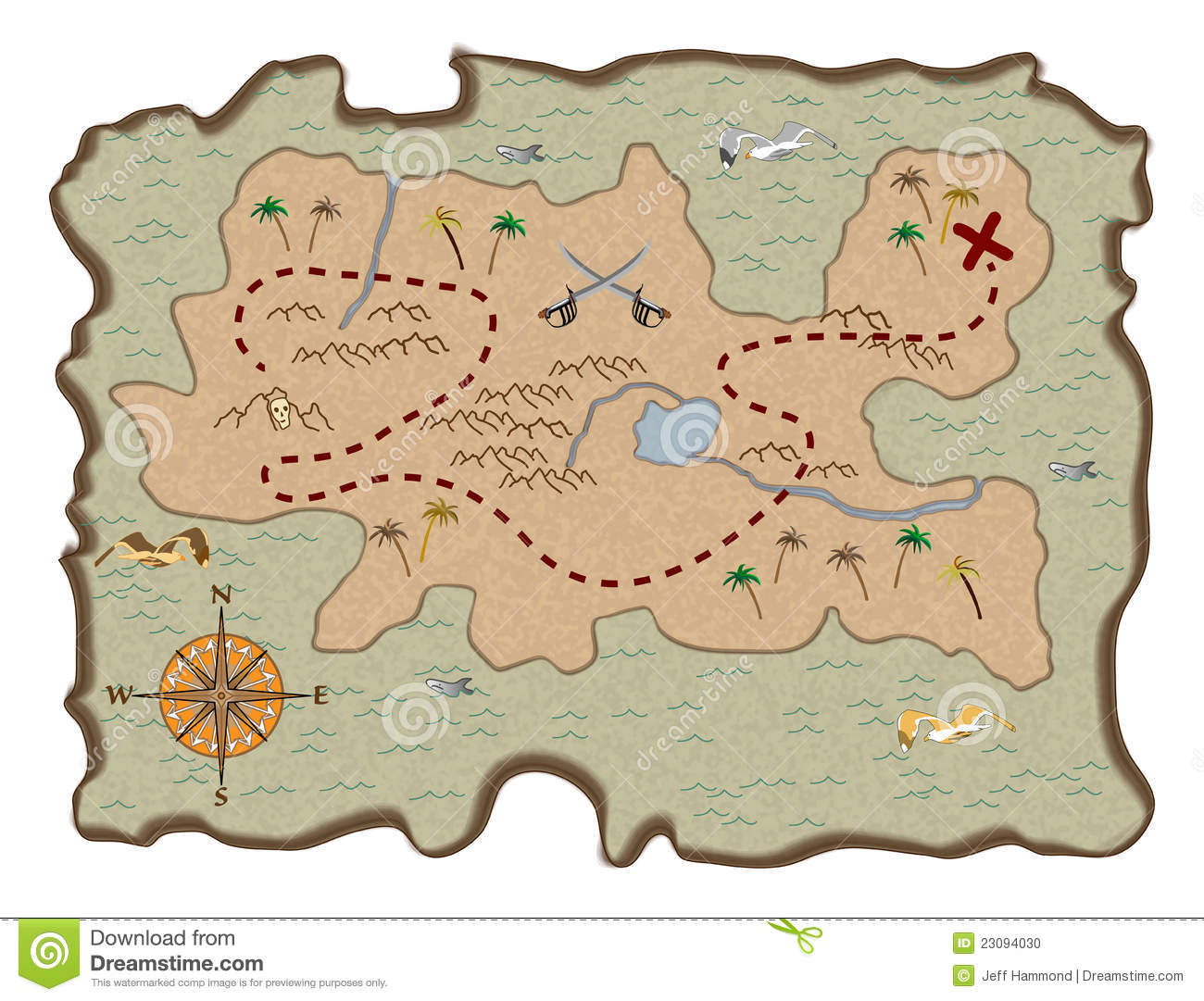 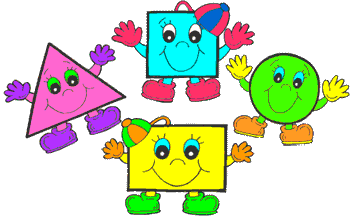 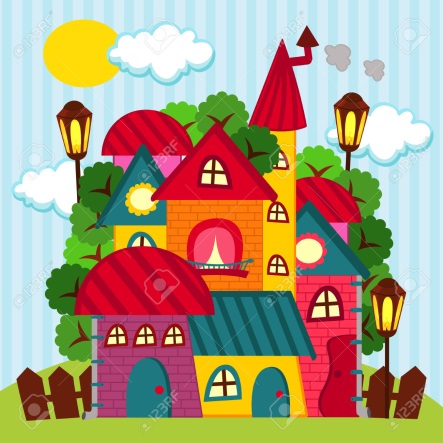